ΧΕΙΡΟΥΡΓΙΚΕΣ ΠΑΘΗΣΕΙΣ ΕΠΙΝΕΦΡΙΔΙΩΝ
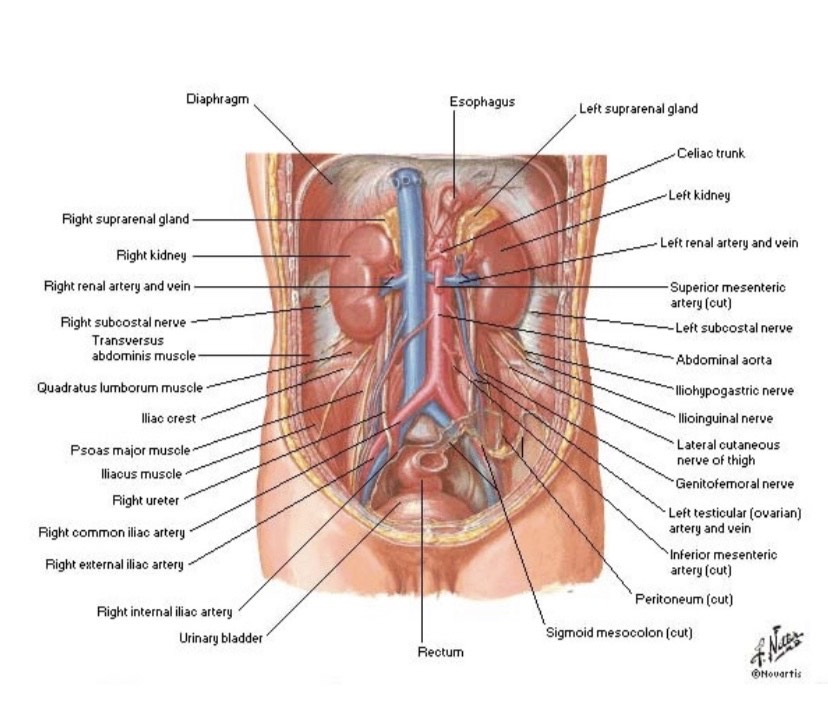 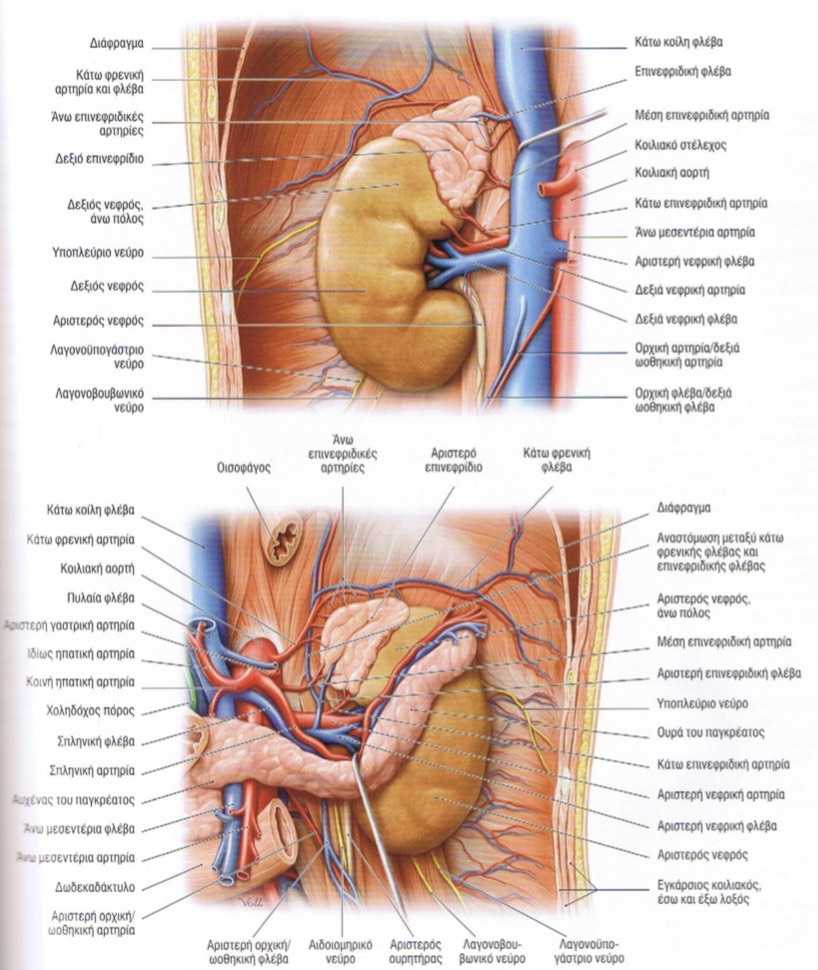 Ανατομία
Ένα επινεφρίδιο στον άνω πόλο κάθε νεφρού (4-6 gr) – τριγωνικό σχήμα, κεφαλή, σώμα, ουρά
 Μυελώδης (20% της μάζας) και φλοιώδης (80% της μάζας) μοίρα
 Αποτελούν τον καλύτερα αιματούμενο ιστό του ανθρωπίνου σώματος ανά γραμμάριο ιστού:    
    - αρτηρίες:  άνω επινεφριδική-κλάδος φρενικής
                           μέση επινεφριδική-κλάδος αορτής
                            κάτω επινεφριδική-κλάδος νεφρικής
    - φλέβες:  δεξιά επινεφριδική φλέβα-κάτω κοίλη φλέβα (μήκος ~1cm)
                      αριστερή επινεφριδική φλέβα-αριστερή νεφρική φλέβα
Φυσιολογία
Φλοιός: σύνθεση κορτικοστεροειδών ορμονών από χοληστερόλη 
 Μυελός: σύνθεση κατεχολαμινών από τυροσίνη
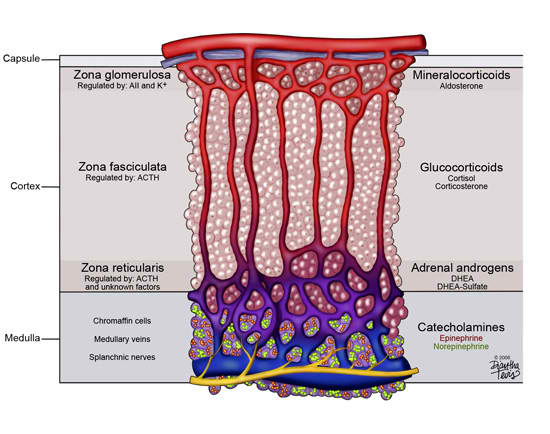 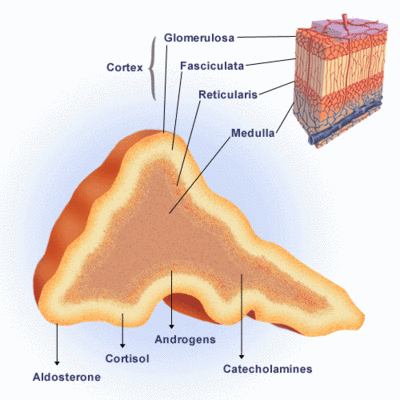 Φλοιός- αλατοκορτικοειδή
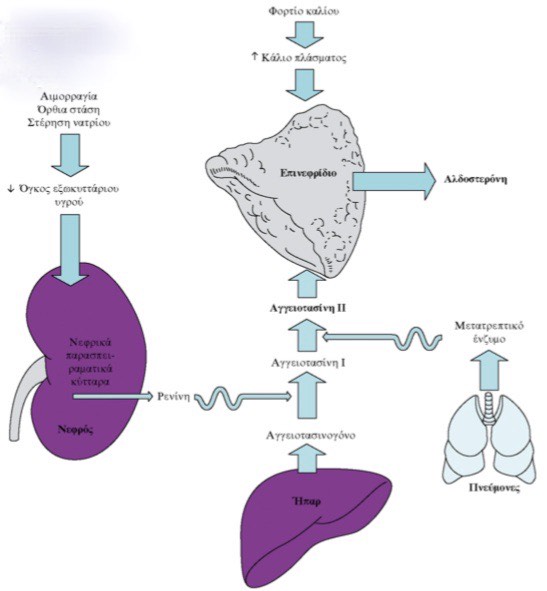 σπειροειδής-εξωτερική ζώνη
 αλδοστερόνη, κορτικοστερόνη, 11-δεοξυκορικοστερόνη
 δράση κυρίως στα νεφρά  διατήρηση ενεργού ενδαγγειακού όγκου- ΑΠ (σύνθεση channels- ATPases - επαναρρόφηση νατρίου, απέκκριση καλίου) και ρύθμιση επιπέδων καλίου
 ρύθμιση μέσω συστήματος RAAS (ρενίνη-αγγειοτενσίνη-αλδοστερόνη) και φορτίου καλίου
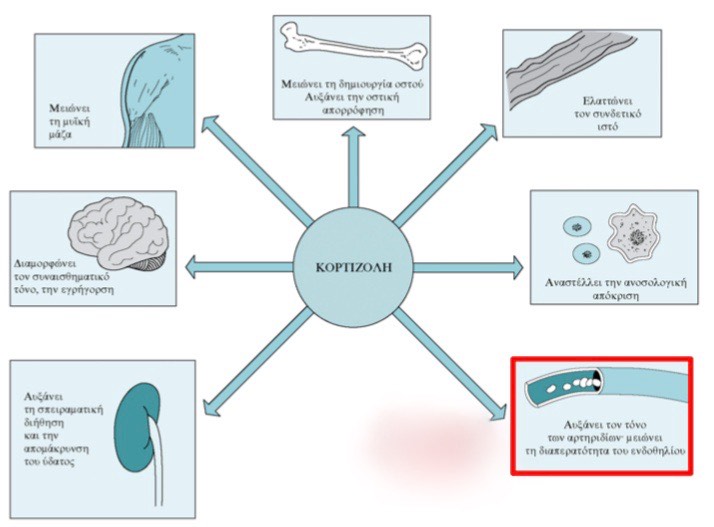 Φλοιός-γλυκοκορτικοειδή
στηλιδωτή-μέση ζώνη (+δικτυωτή)
 σύνθεση κορτιζόλης – πολλαπλές δράσεις
 ενεργοποίηση σύνθεσης από ACTH (υπόφυση) – HPA axis
 ρύθμιση από κιρκάδιο ρυθμό, στρες και ανάδραση κορτιζόλης
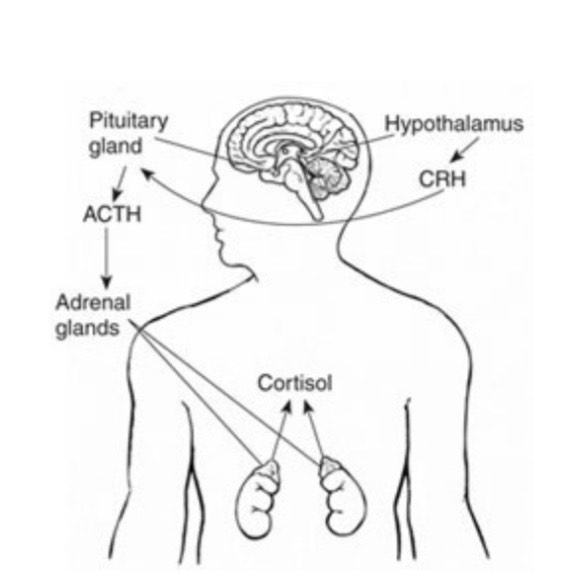 Φλοιός-ανδρογόνα
δικτυωτή- εσωτερική ζώνη (+στηλιδωτή)
 πρόδρομα φυλετικά στεροειδή – DHEA(δεϋδροεπιανδροστερόνη), ανδροστενεδιόνη 
 μεταφορά σε γονάδες για περαιτέρω μετατροπή ή σε περιφερικούς ιστούς
 διατήρηση δευτερευόντων χαρακτηριστικών του φύλου
Μυελός- κατεχολαμίνες
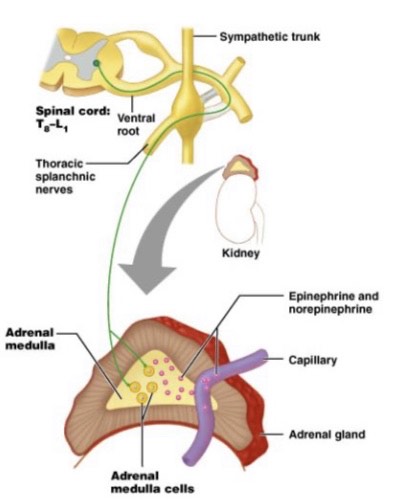 βασικό όργανο του συμπαθητικού συστήματος
 χρωμιόφιλα κύτταρα διεγείρονται από προγαγγλιακές συμπαθητικές ίνες
 τυροσίνη – ντοπαμίνη – επινεφρίνη (80%) -  νορεπινεφρίνη (20%)
 αντίδραση fight or flight       BP, HR, bloodGlu
Ενδείξεις επινεφριδεκτομής
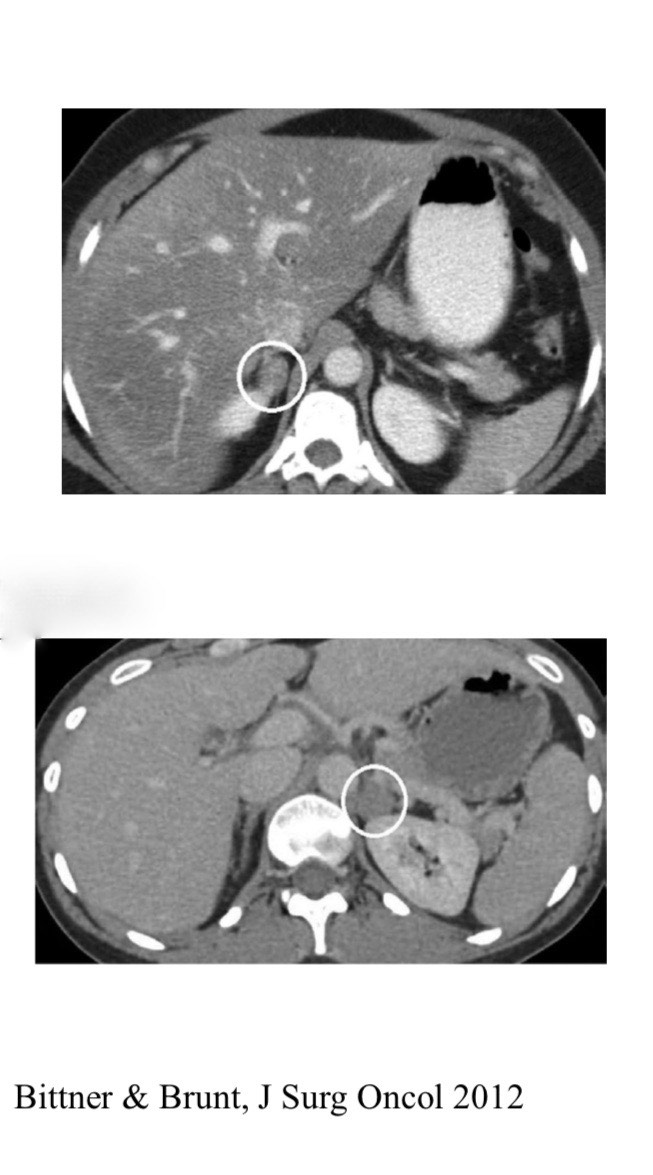 Υπερπαραγωγή ορμονών – Λειτουργικοί όγκοι
 Κακοήθεια (υποψία ή αποδεδειγμένη) – Πρωτοπαθές ή μεταστατική εστία από πνεύμονα, μαστό, παχύ έντερο, νεφρό, μελάνωμα
 Μέγεθος > 4-6 cm (non-secreting adrenocortical cancer ?) 
Συμπτωματικός όγκος
Τυχαίωμα: ογκίδιο επινεφριδίου ως τυχαίο εύρημα σε απεικονιστικό έλεγχο με u/s ή c/t. 

-Συνήθως μη λειτουργικό (κύστη, μυελολίπωμα?)
-Αποκλεισμός λειτουργικού μέσω screening (μετανεφρίνη ορού, δοκιμασία αναστολής με δεξαμεθαζόνη, αλδοστερόνη ορού)
-Διαδερμική βιοψία περιορισμένη ένδειξη
-Βιοχημικός επανέλεγχος ανα έτος, απεικόνιση ανα 6-12 μήνες
Πρωτοπαθής υπεραλδοστερονισμός
Σύνδρομο Conn (     παραγωγή αλδοστερόνης,      RAAS)
 Γυναίκες : Άντρες = 3:1 , μέσης ηλικίας (30-60 ετών)
 Αίτια: αδένωμα επινεφριδίου (60%), υπερπλασία σπειροειδούς ζώνης (38%), GRA, CA
  Κλινικά ευρήματα: αρτηριακή υπέρταση, υποκαλιαιμία  
 Εργαστηριακά ευρήματα: 
Κ+ ορού < 3,5 mEq/L
K+ ούρων 24h > 30 mEq/L
Ρενίνη πλάσματος < 1ng/ml
   αλδοστερόνη πλάσματος και μεταβολίτες αλδοστερόνης στα ούρα
Αλδοστερόνη / Ρενίνη πλάσματος > 30  (φυσιολ. 4-5)
Δυναμικές δοκιμασίες: καπτοπρίλης, ενδοφλέβια χορήγηση NaCl, δίαιτα ελεύθερη σε NaCl
Πρωτοπαθής υπεραλδοστερονισμός
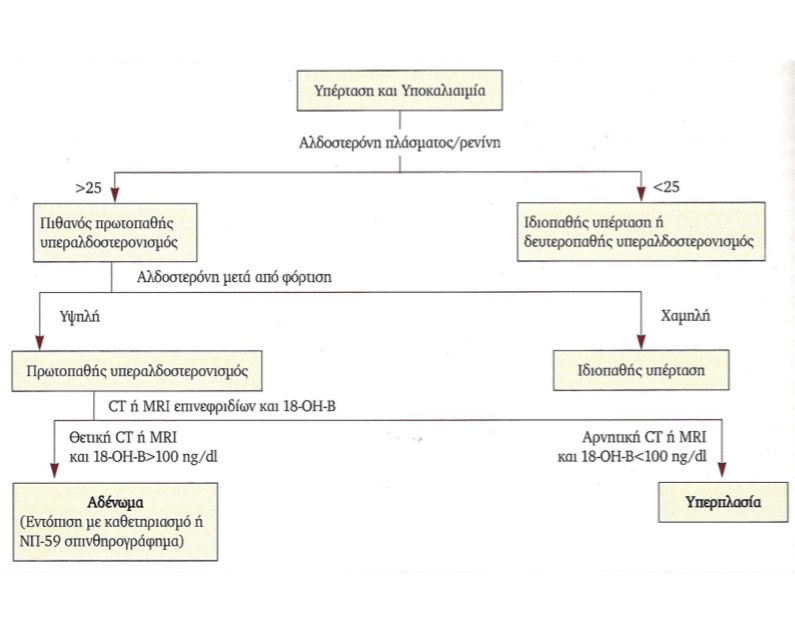 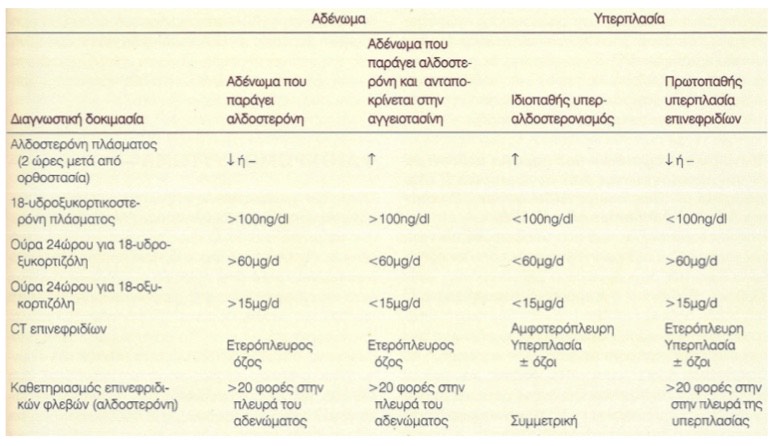 * Μέτρηση 18-OH-B μετά από 4 ώρες ορθοστασίας- ευαισθησία 85-90%
Πρωτοπαθής υπεραλδοστερονισμός
Θεραπεία: 
 Αδένωμα  ετερόπλευρη επινεφριδεκτομή  
Προεγχειρητική προετοιμασία με σπειρονολακτόνη , μετεγχειρητική ρύθμιση Na, K , 10-40% παραμένει η ΑΥ
 Ιδιοπαθής  φαρμακευτική 
Σπειρονολακτόνη ή αμιλορίδη επί παρενεργειών: εξανθήματα, γυναικομαστία, ναυτία κλπ
 Υπερπλασία  αμφοτερόπλευρη επινεφριδεκτομή
Μπορεί και υφολική επί μη διαφοράς στα δυο επινεφρίδια σε μέγεθος και αλδοστερόνη –προσοχή υποτροπής
Εναλλακτικά: Σπειρονολακτόνη 
Καρκίνος  επινεφριδεκτομή
Συνήθως υπερπαραγωγη και υπόλοιπων ορμονών
Κακή πρόγνωση (5ετης επιβίωση 24%, μέσο όρο επιβίωσης 14 μήνες)
Ενδογενής υπερκορτιζολαιμία
Συμπτώματα:
Σύνδρομο Cushing : Σύνολο κλινικών εκδηλώσεων που εμφανίζονται λόγω μακρόχρονης περίσσειας κορτικοστεροειδών  (συχνότερη αιτία η εξωγενής χορήγηση)
 Εξαρτώμενο από την ACTH (85%) –   αδενώματα υποφύσεως, έκτοπη έκκριση ACTH (CA πνεύμονα, καρκινοειδές, μυελοειδές CA θυρεοειδούς), έκτοπη έκκριση CRH 
 Μη εξαρτώμενο από την ACTH (15%) – αδενώματα επινεφριδίων, καρκινώματα επινεφριδίων, μικροοζώδης υπερπλασία επινεφριδίων
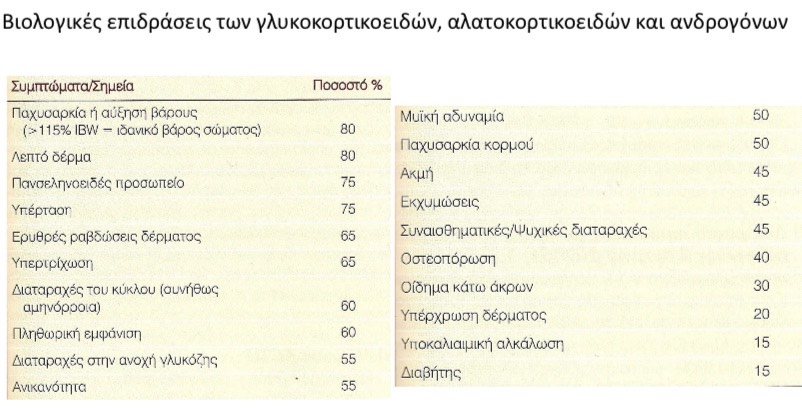 Ενδογενής υπερκορτιζολαιμία
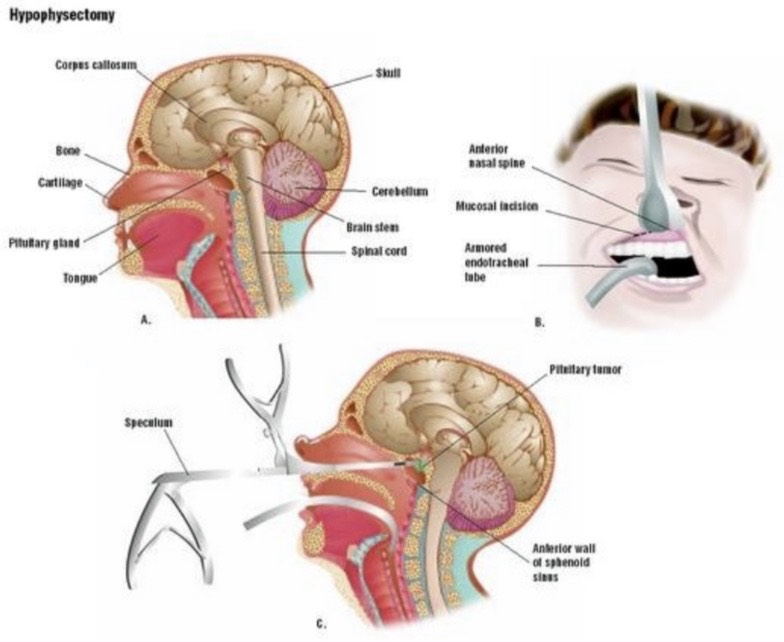 Διάγνωση: κορτιζόλη ορού και ούρων 24h, ACTH, CRH test, δοκιμασία καταστολής με δεξαμεθαζόνη, CT ή MRI υπόφυσης-θώρακος-κοιλίας, αμφοτερόπλευρος καθετηριασμός λιθοειδών κόλπων 
 Θεραπεία: 
Υπόφυση  εκλεκτική διασφηνοειδική εκτομή αδενώματος ή ολική υποφυσεκτομή                                +/- αμφοτερόπλευρη επινεφριδεκτομή +/- ΑΚΘ                        (+ θεραπεία υποκατάστασης με υδροκοτριζόνη)
Επινεφρίδια  επινεφριδεκτομή                                  (περιεγχειρητική χορήγηση κορτικοστεροέιδών + θεραπεία υποκατάστασης για 6-18 μήνες π.χ. κετοκοναζόλη, μετυραπόνη – πιθανότητα οξείας ψυχωσικής εικόνας)
Φαιοχρωμοκύττωμα
Όγκος των χρωμιόφιλων κυττάρων του μυελού των επινεφριδίων – αυξημένη σύνθεση κατεχολαμινών και έκκριση διαφόρων άλλων πεπτιδίων (π.χ. VIP, σωματοστατίνη, IL-6 κ.α.)
 Σπάνιοι, μεταξύ 30-60 ετών – καλή πρόγνωση επί επιτυχημένης θεραπείας

 Σποραδικοί ή στα πλαίσια ΜΕΝ ΙΙ ή συνδυασμός με νευροινωμάτωση , 
αιμαγγειοβλαστώματα (von Hippel Lindau), αδενώματα φλοιού επινεφριδίων, καρκινοειδές

 ΄Κανόνας των 10΄ : 10% εξωεπινεφριδικοί όγκοι(παραγαγγλίωμα), 10%αμφοτερόπλευροι,                                                                      10% κακοήθεις, 10% κάνουν αρτηριακή υπόταση αντί για υπερταση 
 Κλινική εικόνα: κεφαλαλγία-εφίδρωση-αίσθημα παλμών (89% ευαισθησία, 67% ειδικότητα), παροξυσμική ΑΥ, διαταραχές οράσεως, κοιλιακά άλγη, υπεργλυκαμία
 Παροξυσμοί: 1 φορά/ μήνα έως πολλές φορές/ημέρα. Αιτία το stress ή άλλοι μηχανισμοί όπως απότομη αλλαγή θέσης, τραυματισμός στην οσφυική χώρα ή χορήγηση φαρμάκων
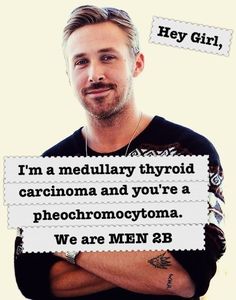 Φαιοχρωμοκύττωμα
Διάγνωση 
 κατεχολαμίνες και μεταβολικά τους παράγωγα (μετανεφρίνη, βανυλ-μανδελικό οξύ VMA σε ούρα 24h  (γιατί στον ορό μικρός χρόνος ημίσειας ζωής)
 -Μετανεφρίνη > 1,2 mg/24h είναι ενδεικτική  , > 1,6 mg/24h διαγνωστική(ευαισθησία 100%, ειδικότητα 99,5%)
-Μέτρηση VMA (ευαισθησία 100%, ειδικότητα 30%) 
Έπίσης: κατασταλτική δοκιμασία με κλονιδίνη (μείωση ΑΠ σε ασθενείς χωρίς φαιοχρωμοκύττωμα)

CT, MRI, σπινθηρογράφημα,PET scan, καθετηριασμός επινεφριδικών φλεβών
Φαιοχρωμοκύττωμα
Θεραπεία  επινεφριδεκτομή (+όγκος, κάψα) 
-Προεγχειρητικά: a-blockers, b-blockers
-Διεγχειρητικά: απότομες μεταβολές σε BP, HR, ανάλογα με χειρισμούς – προσοχή!
-Μετεγχειρητικά: υπόταση – χορήγηση υγρών
-Follow up για 5 ετη για έλεγχο υποτροπής (ούρα) ή σε περίπτωση κακοήθειας (ούρα + CT/MRI)
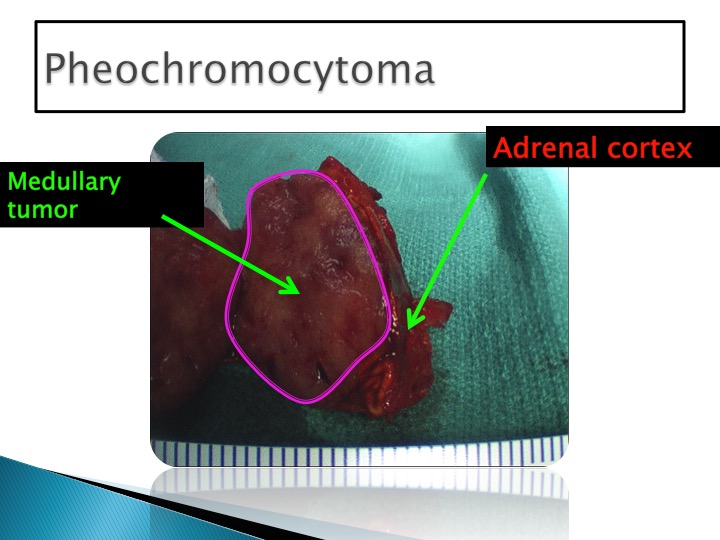 Αιμορραγία επινεφριδίου
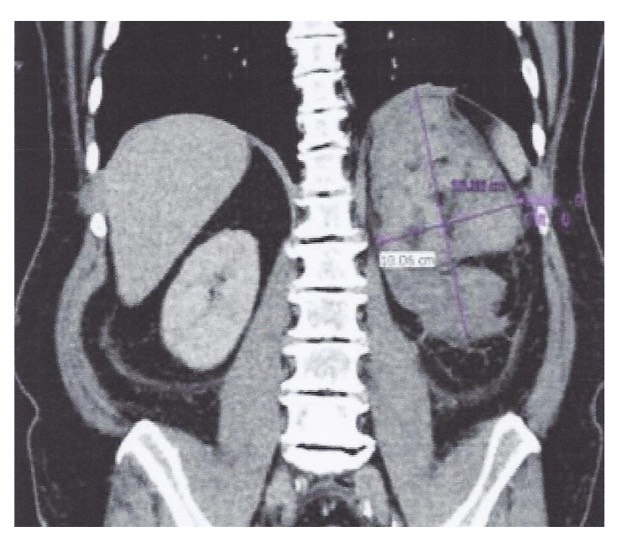 Τραυματική (συνήθως αυτοπεριορίζεται)
 Μη τραυματική (αντιπηκτική αγωγή, δ/χες πηκτικότητας, όγκος, stress, ιδιοπαθής)
 Κλινική εικόνα:  υπόταση-καταπληξία (74%) ,βύθιο κοιλιακό άλγος (56%) ,ναυτία-έμετος (45%), εμπύρετο (42%), ταχυκαρδία (28%) ,άλγος στην οσφύ (21%) ,θωρακικό άλγος (13%) 
 Απεικόνιση: US , CT, MRI, αγγειογραφία
Αιμορραγία επινεφριδίου
Χειρουργικές μέθοδοι
Ανοιχτή επινεφριδεκτομή (<10-15%)
Πρόσθια διακοιλιακή προσπέλαση 
 Δυσκολίες: βαθύ οπισθοπεριτοναϊκό πεδίο εντός του πλευριτικού κλωβού (ορατότητα, εκμάθηση)
                      δεξιά: κινητοποίηση ήπατος, ηπατικής κολικής καμπής ή/και δωδεκαδακτύλου
                      αριστερά: κινητοποίηση σπληνικής καμπής, περιφερικού παγκρέατος, σπληνός
Οσφυική οπισθοπεριτοναϊκή προσπέλαση
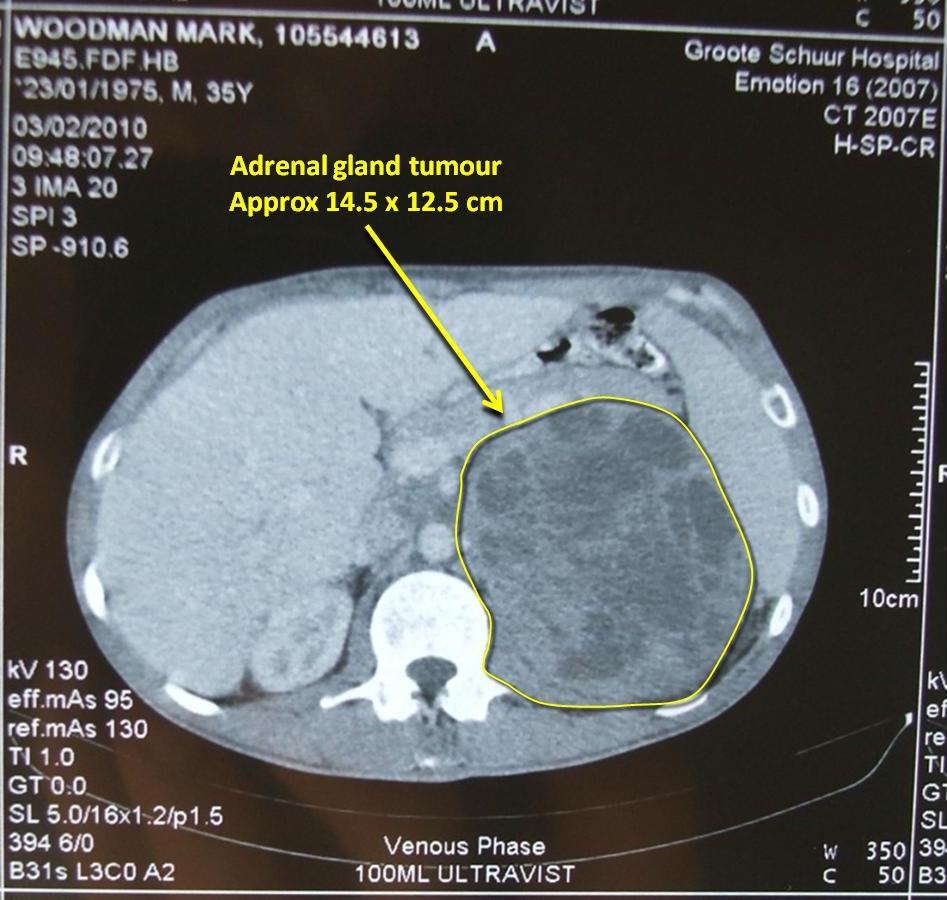 Ενδείξεις: διηθητικός καρκίνος ( κάτω κοίλη φλέβα, ήπαρ, πάγκρεας, έντερο, νεφρό) , μεγάλο μέγεθος όγκου(>15cm) , διεγχειρητική αιμορραγία και μετατροπή ενδοσκοπικής επέμβασης σε ανοιχτή (<5%)
Χειρουργικές μέθοδοι
Λαπαροσκοπική επινεφριδεκτομή 
Διακοιλιακή προσπέλαση
Δεξιά: όγκος έως 8-10 cm 
Αριστερά:   έως 10-12 cm 

(12-15 mmHg)
Οπισθοπεριτοναϊκή προσπέλαση  
Όγκοι μέχρι 6 cm 

(18-25 mmHg)
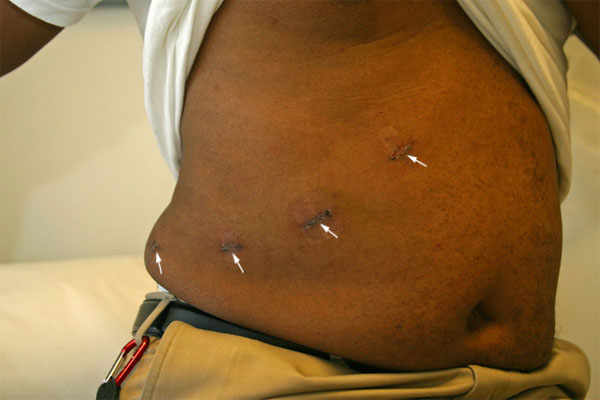 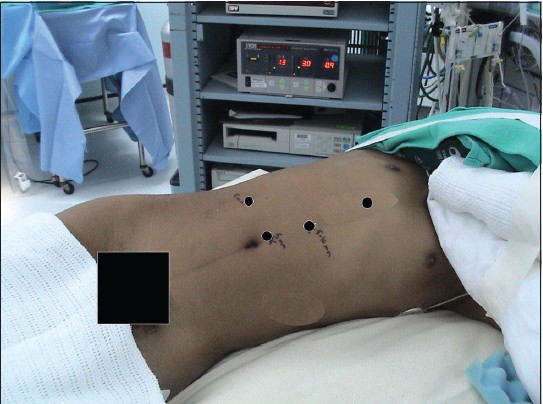 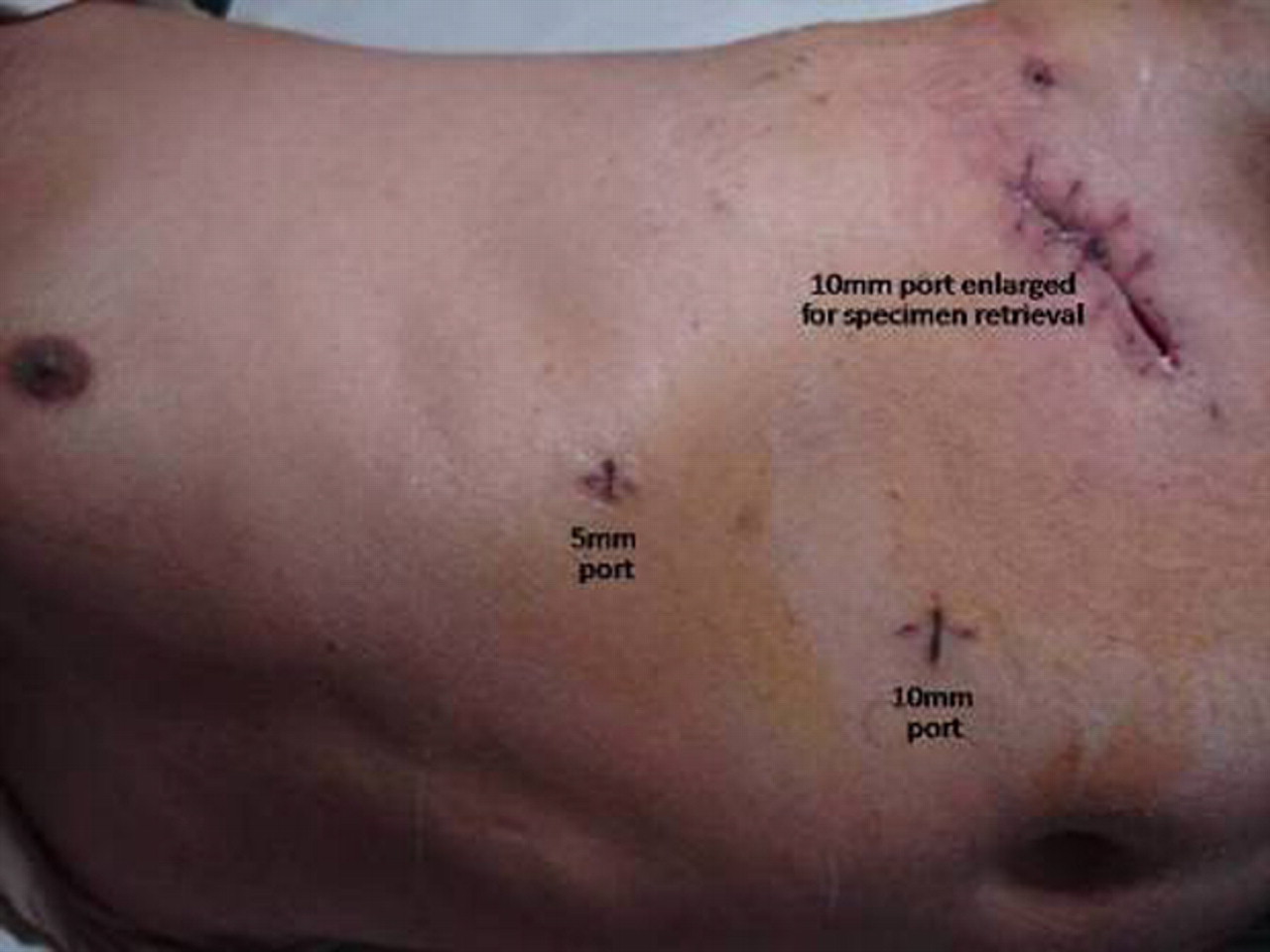 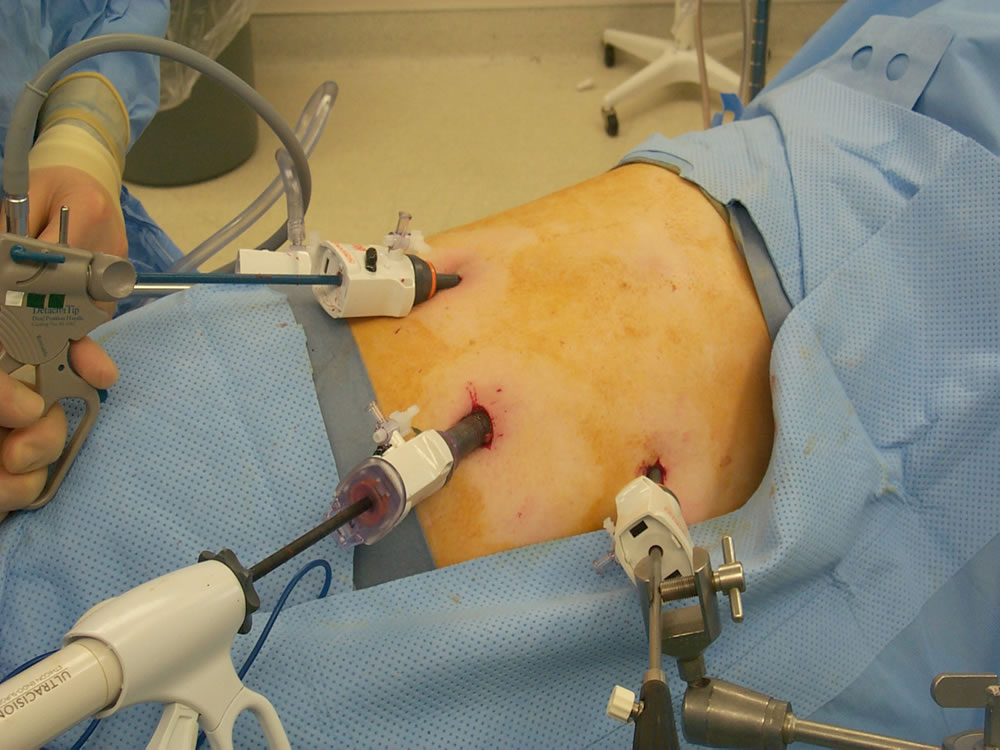 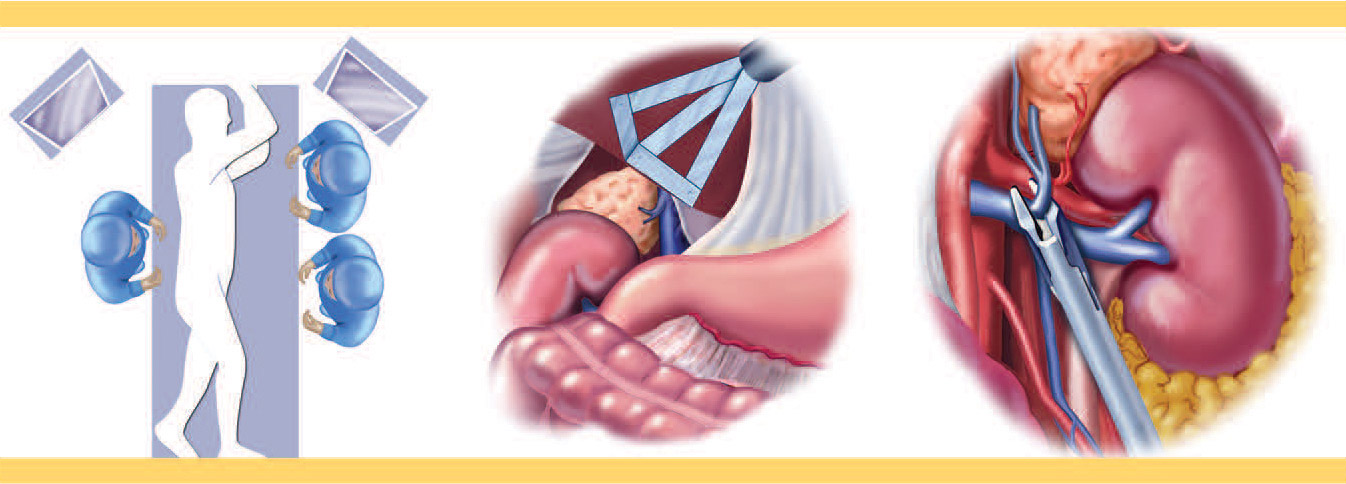 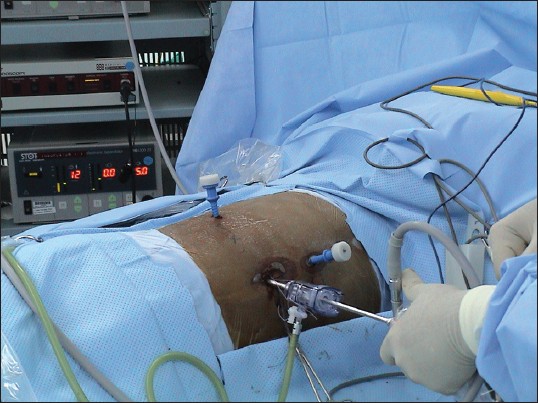 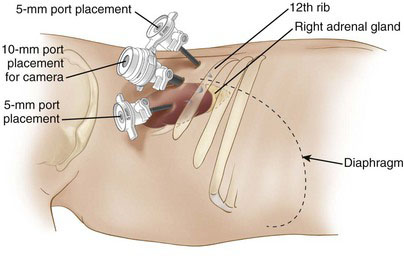 Λαπαροσκοπική επινεφριδεκτομή
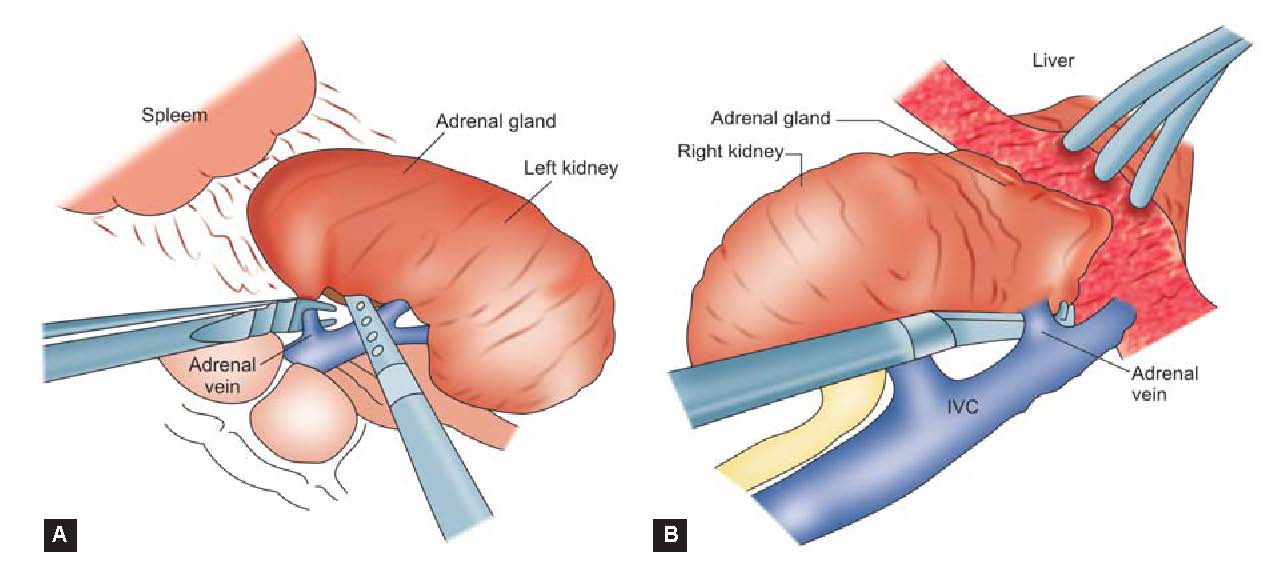 Διεγχειρητικοί κίνδυνοι: 
 Εμβολισμός από CO2 
 Υπερκαπνία από CO2 
 Πτώση BP και HR λόγω της αυξημένης πίεσης
   εμφύσησης (insufflation pressure)
 Αιμορραγία 
       -Μικρά αγγεία
       -Μεγαλύτερα αγγεία 
              insufflation-σύμπτωση τοιχωμάτων φλεβών-προσοχή σε υποκρύπτοντα τραύματα
              Προσοχή σε νεφρική αρτηρία – renal vascular hypertension/ ischaemic kidney injury
        -Επινεφριδική κάψα -υπεραιματούμενη- όχι επαρκής ο καυτηριασμός- αφαίρεση με τον περινεφριδικό ιστό 
        -Παρακείμενα όργανα (ιδίως ήπαρ, σπλήνα, νεφρό)
Ευχαριστώ για την προσοχή σας!